МУНИЦИПАЛЬНОЕ БЮДЖЕТНОЕ ДОШКОЛЬНОЕ
ОБРАЗОВАТЕЛЬНОЕ УЧРЕЖДЕНИЕ ДЕТСКИЙ САД КОМБИНИРОВАННОГО ВИДА
 № 1 «РОДНИЧОК» КАРАСУКСКОГО РАЙОНА НОВОСИБИРСКОЙ ОБЛАСТИ

 Блестящая математика:
«Математические игры с камешками Марблс»
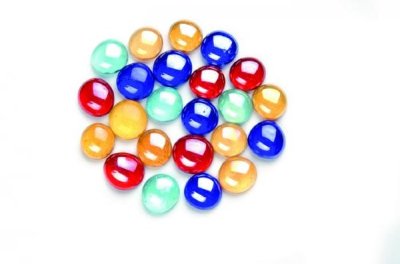 Составила: 
воспитатель первой квалификационной категории   
 Першина Людмила Валентиновна

г. Карасук 2023г.
Стеклянный шарик  марблс – Далекий потомок  глиняных шариков, которые многие тысячи лет назад служили игрушками для древних людей. Шарики получили свое название от английского «марблс» (то есть мраморные). Шарики имеют разнообразную цветовую гамму.
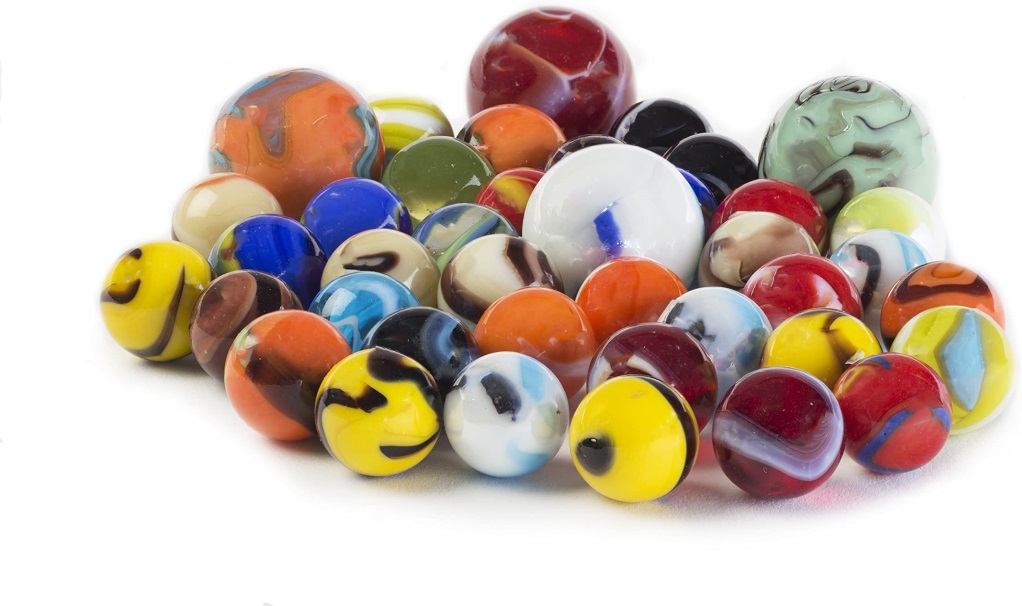 Цель:
развитие  у детей познавательного интереса, применяя игры с камешками    Марблс.
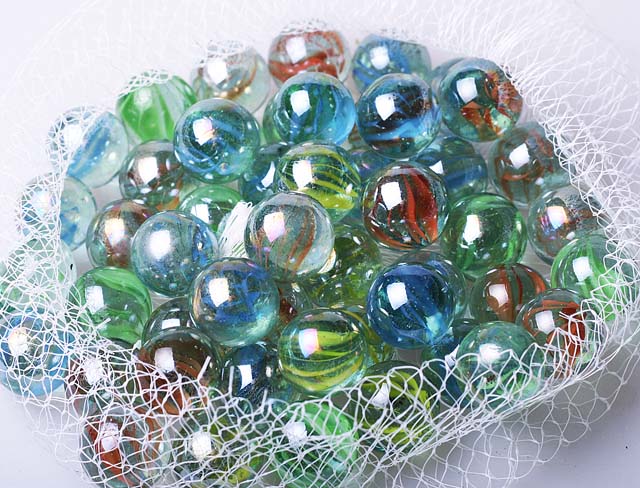 Задачи
1. Развивать мелкую моторику.
2. Упражнять в ориентировке на плоскости листа.3. Обогащать словарный запас.4. Развивать фонематическое восприятие.5. Формировать и закреплять правильный образ предметов.6. Развивать внимание, память и мышление.7. Развивать фантазию ребенка, усидчивость.8. Воспитывать положительный эмоциональный настрой ребенка на занятии.
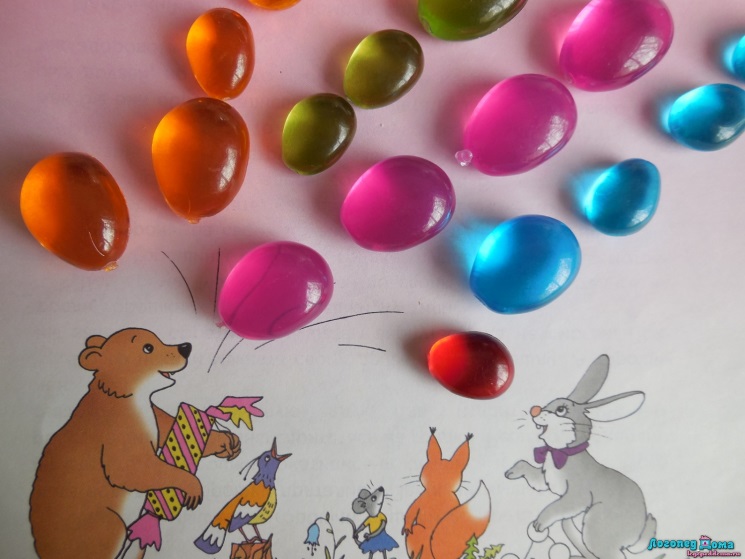 Актуальность
Анализируя возможности нетрадиционных методов и технологий, меня заинтересовал такой инновационный материал, который будет способствовать не только развитию мелкой моторики, а также развитию речи, познавательной активности дошкольников, играя с которым, дошкольники будут увлечены процессом. Таким материалом стали камешки Марблс.
Упражнения зависят от возраста детей, их развития, заинтересованности в игре. Так же легко подбирать задания по лексическим темам. Для создания игровых ситуаций можно использовать мелкие игрушки, цветные силуэты, шаблоны.
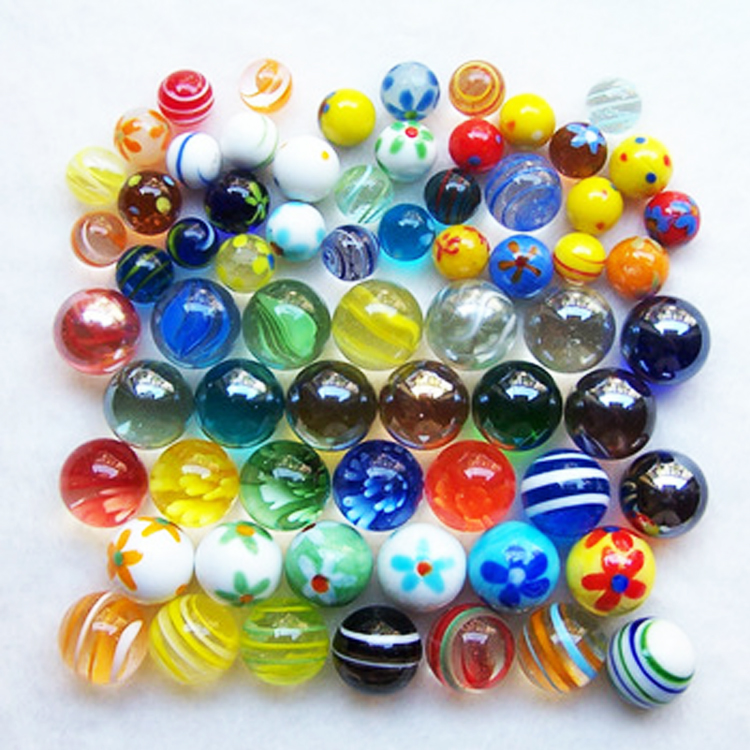 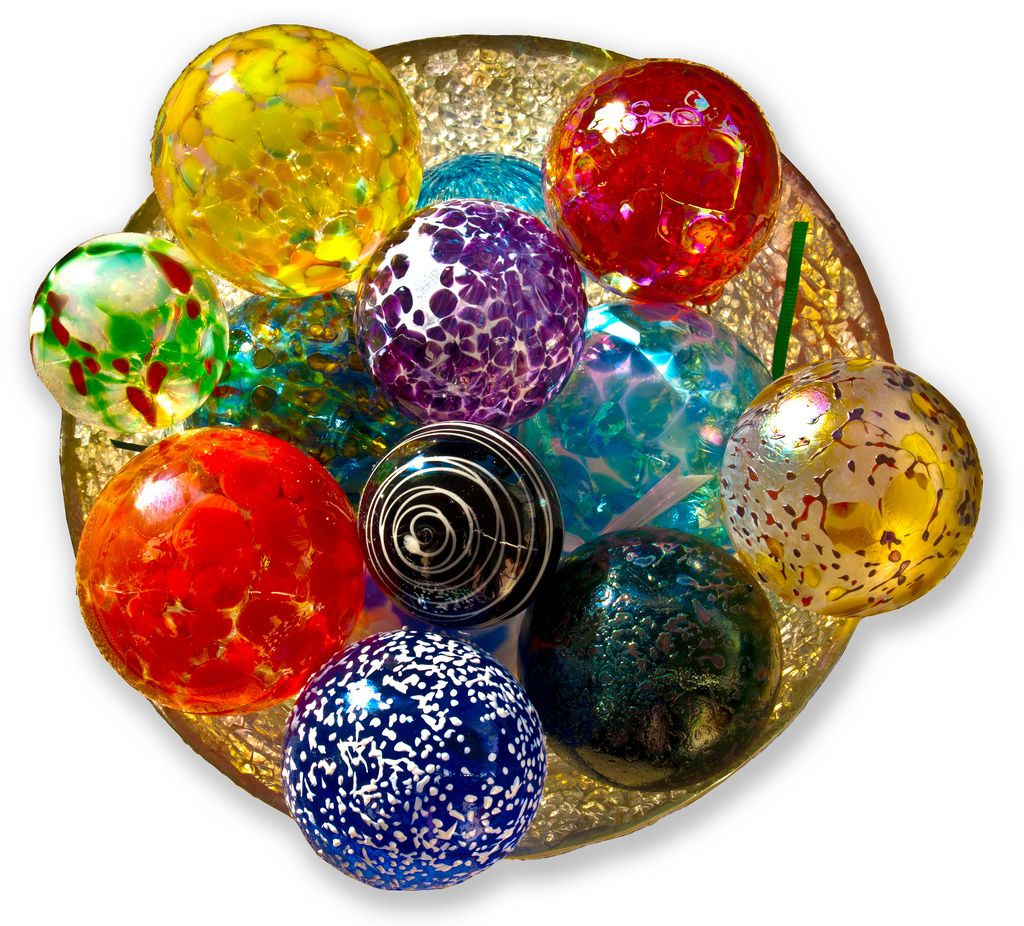 Знакомство с камешками Марблс
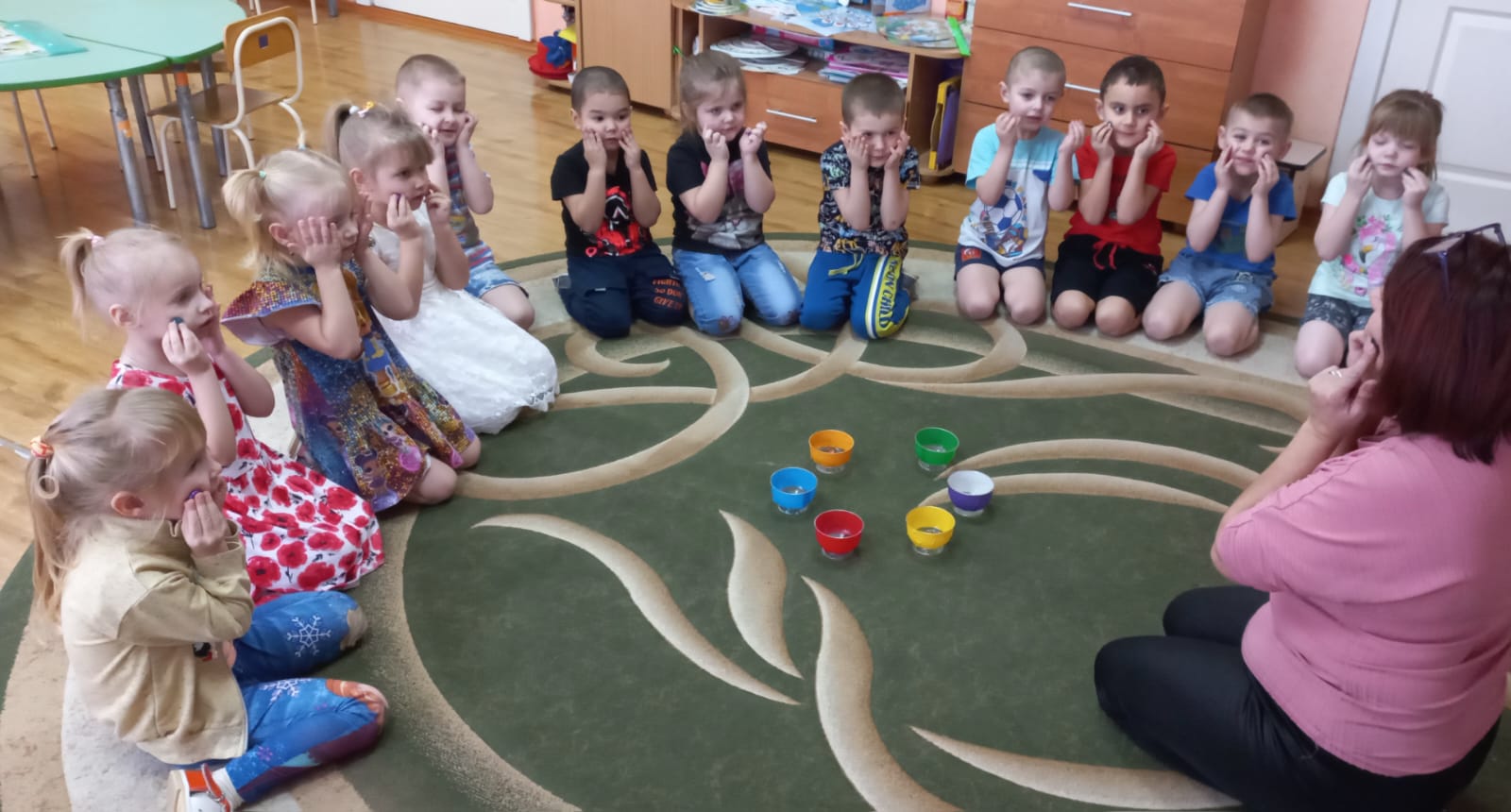 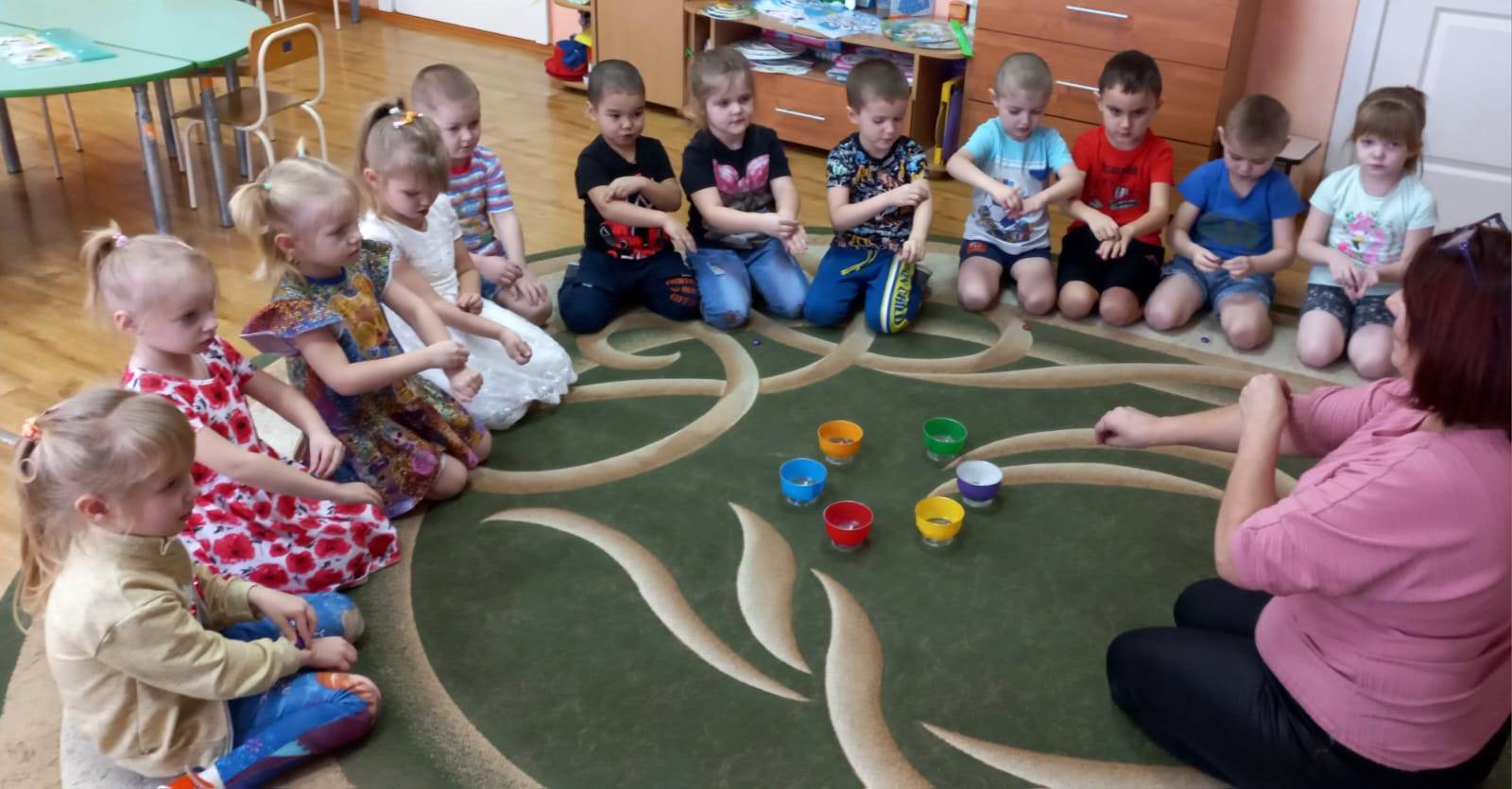 Сказочный пейзаж
«Красочное дно»
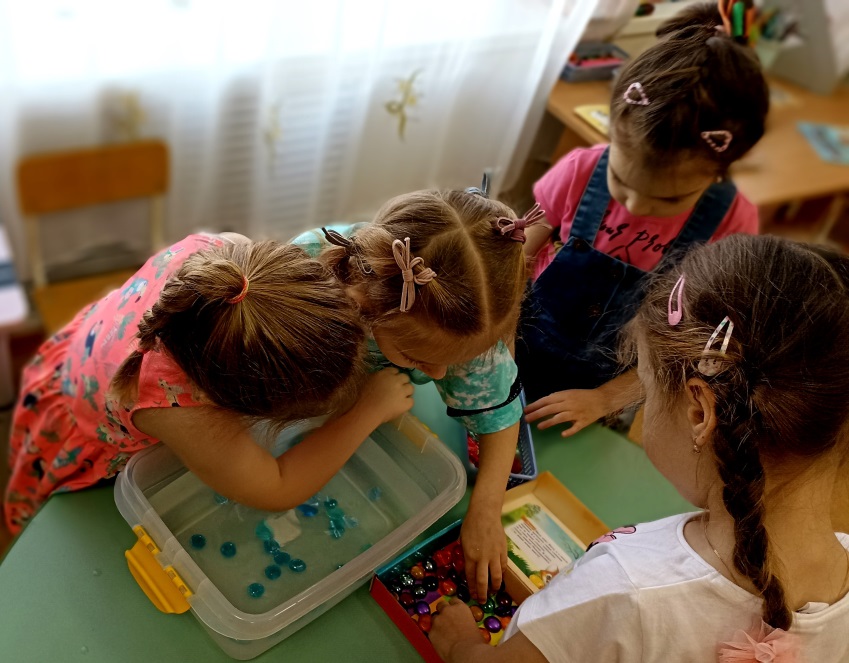 «Дорожки»
Индивидуальная работа
Ориентировка на плоскости
Разноцветные заплатки
Выложи по образцу
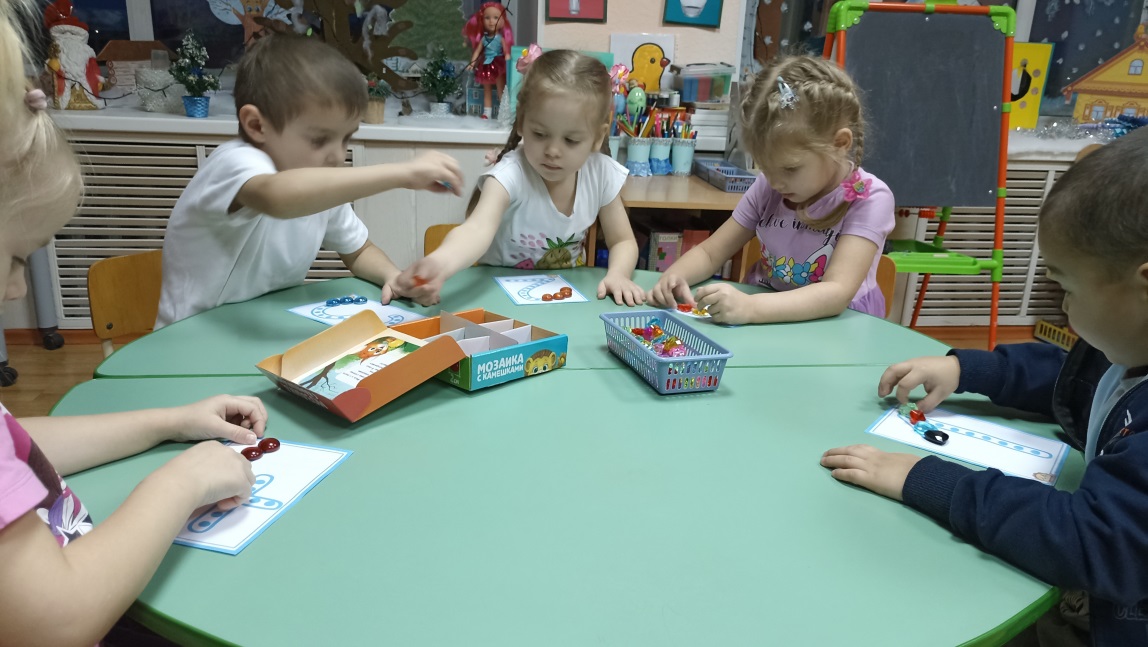 Чудо  контур
Игра «Золушка»
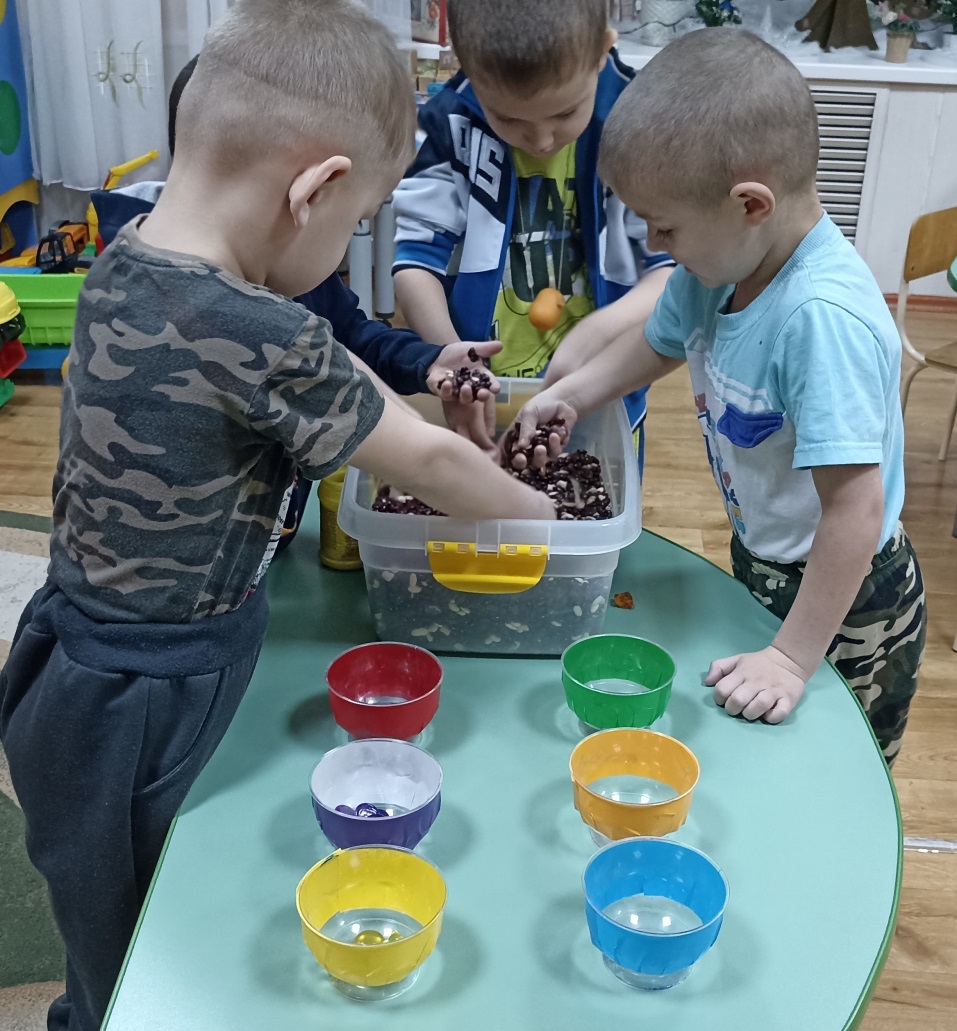 Игра «Ходилки»
«Сказочные сюжеты»
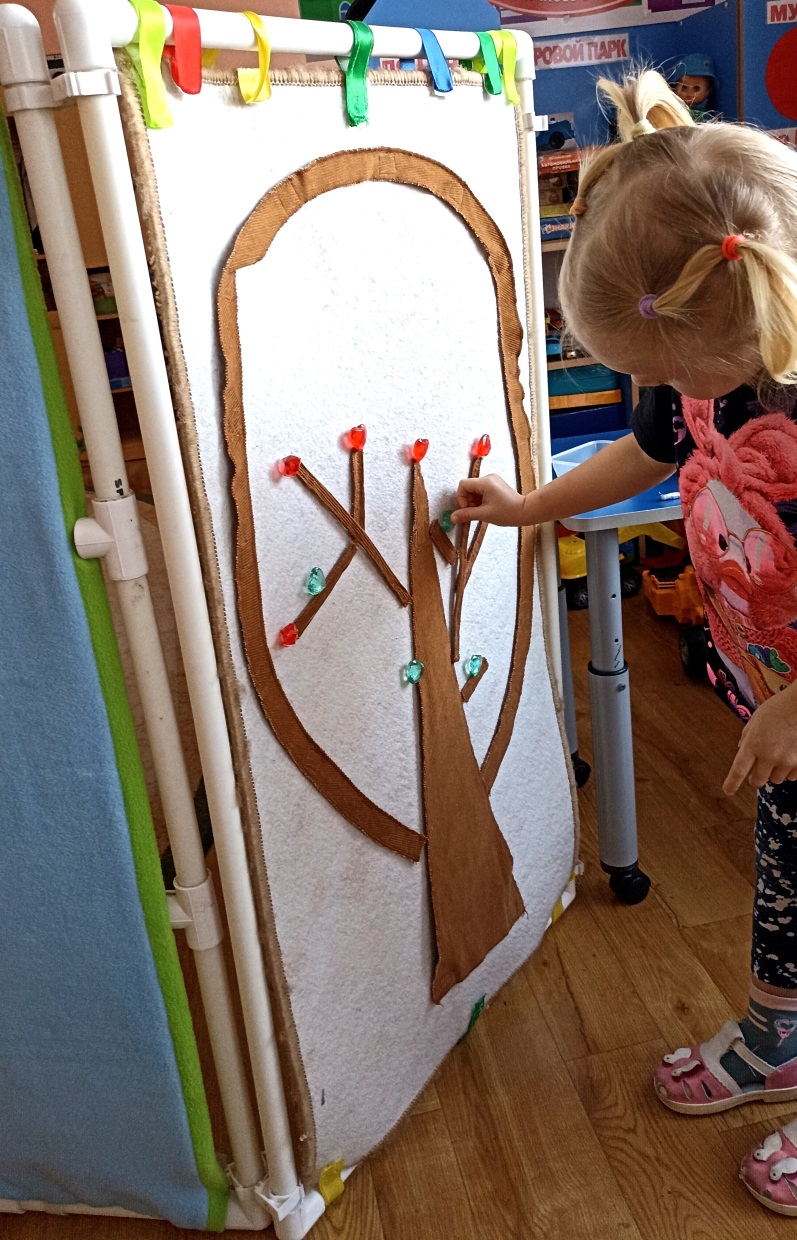 Развитие межполушарного взаимодействия
Волшебная «Акварель»
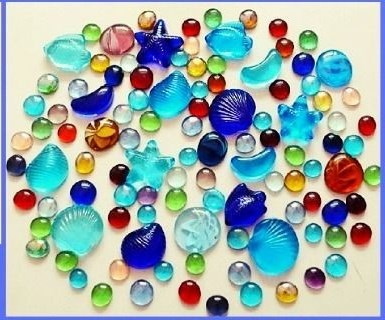 А теперь, уважаемые педагоги, я предлагаю вам на собственном примере почувствовать «Волшебство камешков Марблс».
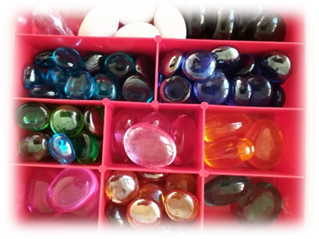 СПАСИБО ЗА ВНИМАНИЕ!
В завершение хочу поблагодарить вас за активное участие. И хотелось бы, узнать вашу оценку. Если вам было интересно, и данная информация будет для вас полезна, то выложите веселый смайл (улыбку), если не очень понравилось, то грустный смайл.
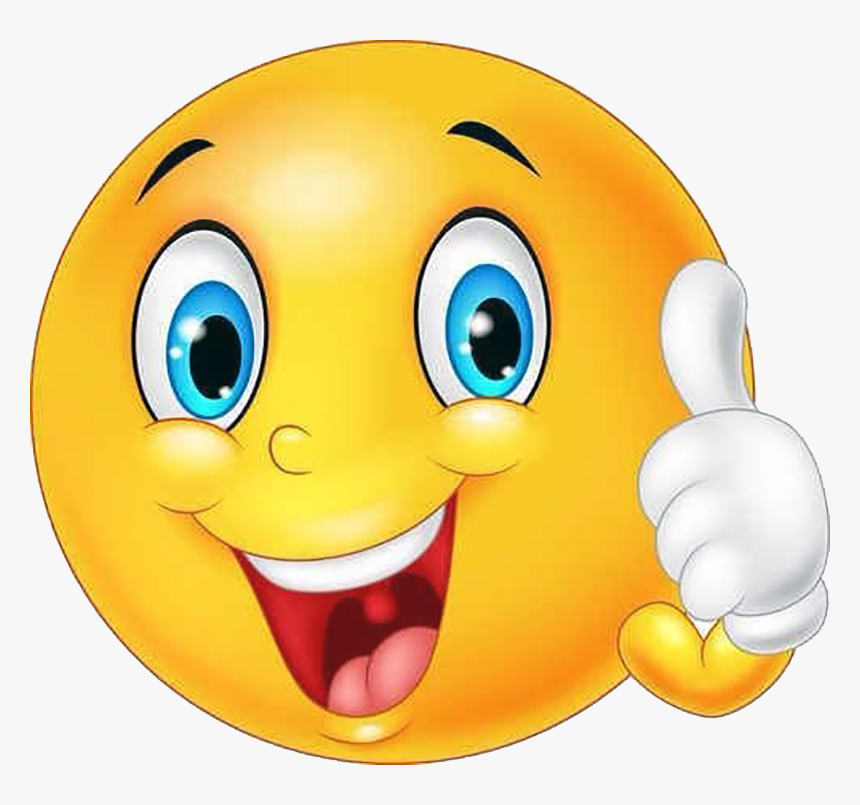 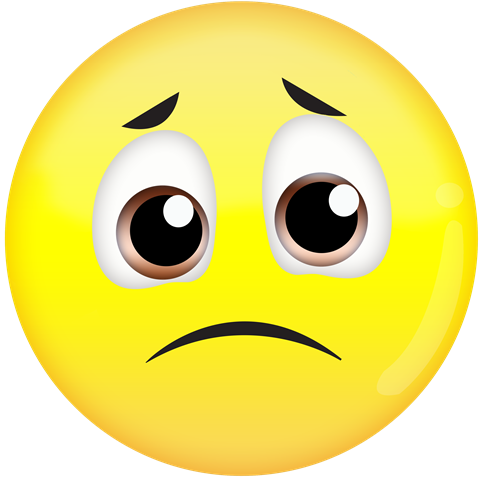